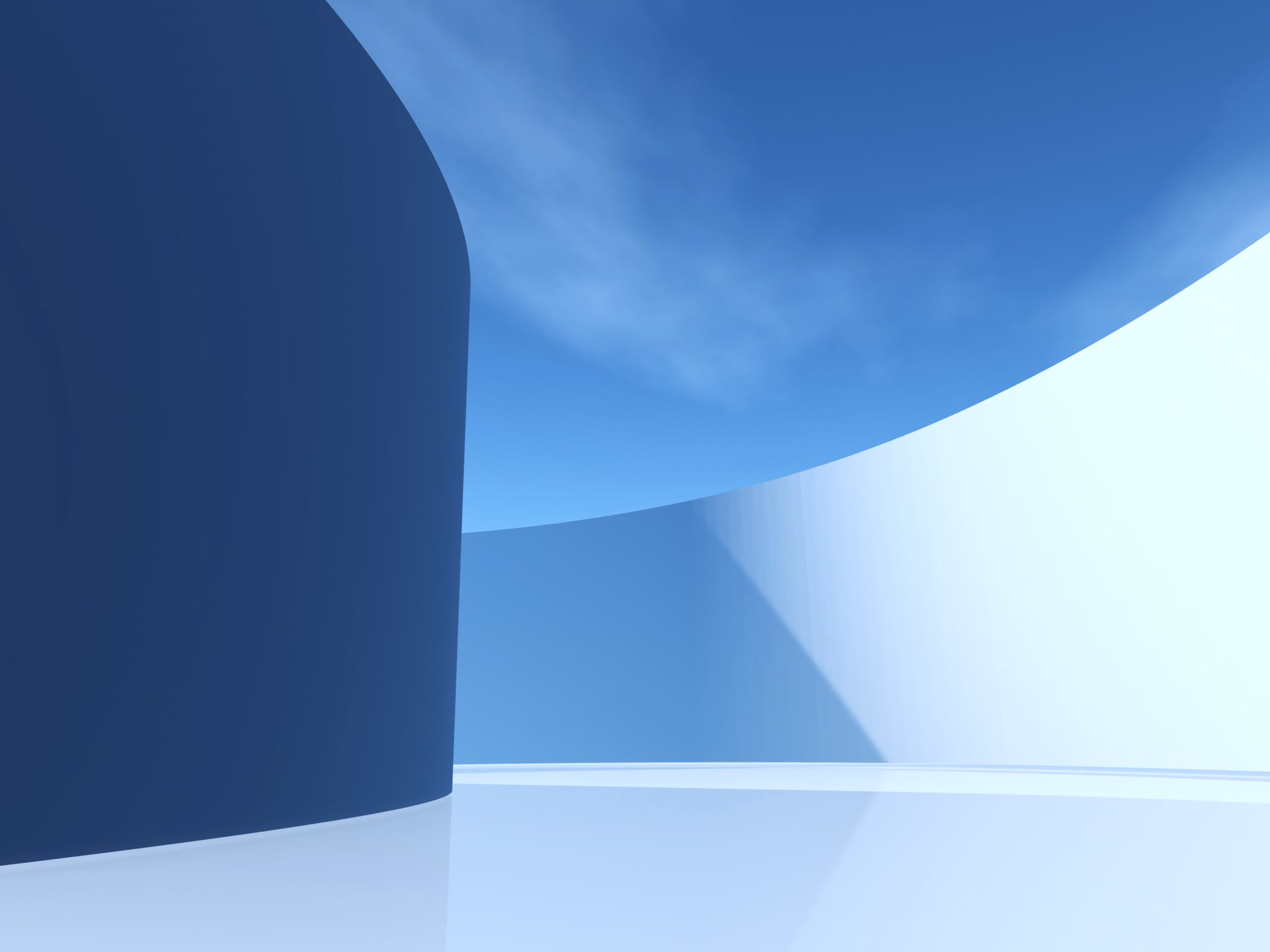 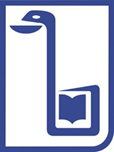 ТЕМА ДОСЛІДНОЇ ПРОПОЗИЦІЇ
Дослідна пропозиція
Ім’я Прізвище
Одеса - 2024
АКТУАЛЬНІСТЬ ТЕМИ
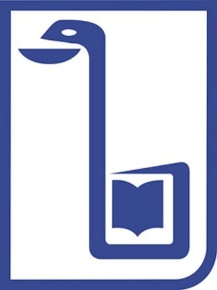 розкриття проблеми, на яку спрямована дослідницька робота, її обгрунтування та актуальність 
 
не більше ніж 10 рядків тексту
СТАН РОЗРОБЛЕНОСТІ НАУКОВОЇ ПРОБЛЕМИ У ВІТЧИЗНЯНІЙ ТА ЗАРУБІЖНІЙ НАУЦІ
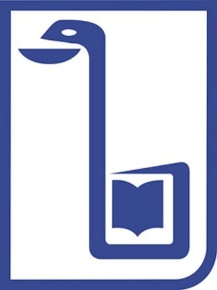 наводиться стан розробки проблеми у роботах українських і закордонних учених з відповідними посиланнями на літературні джерела

не більше ніж 10 рядків тексту
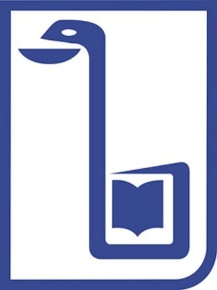 МЕТА ТА ЗАДАЧІ ДОСЛІДЖЕННЯ
.
мета і завдання визначаються на основі актуальності обраної теми та з визначенням кінцевого результату роботи; мають бути чітко сформульовані, а назва, мета,
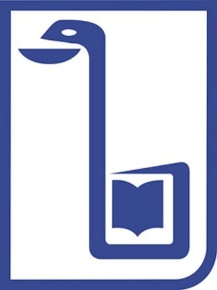 ДИЗАЙН ДОСЛІДЖЕННЯ
.
об’єкт, предмет та завдання дослідження - взаємопов’язані

сукупність методів, які планується застосувати у розв’язанні поставлених завдань щодо сформульованої дослідницької гіпотези

можна представити в вигляді схеми (див. наступний слайд)
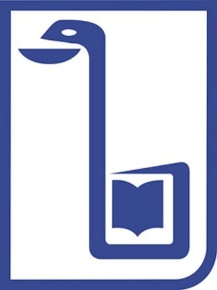 ДИЗАЙН ДОСЛІДЖЕННЯ
Об’єкт дослiдження 
кістки та серозна оболонка черевної порожнини
ІІІ етап
Групи: щурята, народжені від опромінених у різних дозах статевозрілих тварин
І етап
Групи: інтактні статевозрілі тварини та їх нащадки
ІІ етап
Групи: опромінені у різних дозах статевозрілі тварини
Методи дослiдження
біохімічні
радіобіологічні
патофізіологічні
статистична обробка отриманих результатів
Результати досліджень
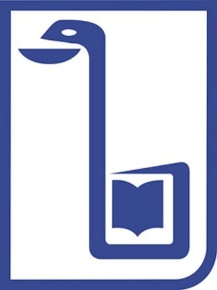 ОЧІКУВАНІ РЕЗУЛЬТАТИ ДОСЛІДЖЕНЬ
які результати дослідження будуть отримані при вирішенні кожного із завдань дослідження; визначається наукова новизна та теоретичне і практичне значення роботи
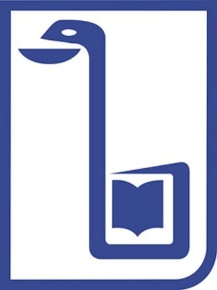 Дякую за увагу!